HRVATSKO PITANJE I NASTANAK BANOVINE hRVATSKE
26. 08. 1939.
Malobrojnost Hrvata u državnim službama, podaci iz 1937.
Knez Pavle i kraljevsko namjesništvo
Milan Stojadinović
predsjednik jugoslavenske vlade (JRZ)
zemlju je približavao Njemačkoj
uvodi autoritarni model u stranku i vladu
Omladinski pokret, zelene košulje
nakon Drugog svjetskog rata emigrirao u Argentinu
u Argentini s Antom Pavelićem sklopio sporazum o razbijanju i podjeli Jugoslavije (1954.)
Novi hrvatski vođa
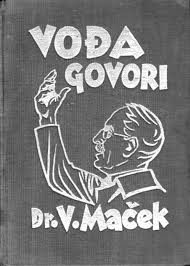 Proslava Mačekovog rođendana u Milni 1935.
Odred Hrvatske seljačke straže
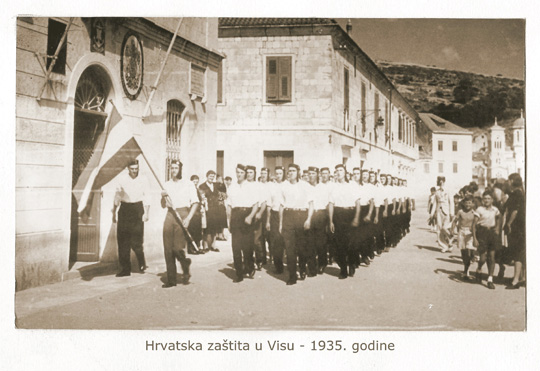 Dragiša Cvetković
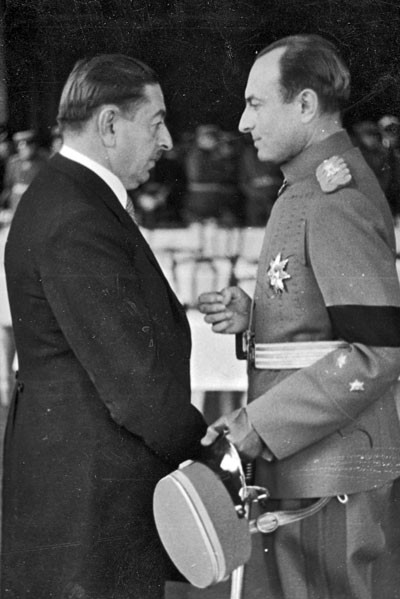 26. 08. 1939. sporazum Cvetković-Maček
Nastanak Banovine Hrvatske
Banovina Hrvatska (1939.-1941.)
Jutarnji list od 30. kolovoza 1939.
Emigracija: “Ostaci ostataka”
Adolf Hitler i knez Pavle
Biskup Antun Bauer
zagrebački nadbiskup (1914.-1937.)
vodio pregovore s državom oko sklapanja konkordata s Katoličkom crkvom
zbog protivljenja pravoslavne crkve konkordat nije stupio na snagu